HIV Prevention Coalition Accountability Project Workshop at Tamarind Tree Hotel2nd May 2024
AYP Unit, NASCOP
02/05/2024
HIV in Kenya, 2022
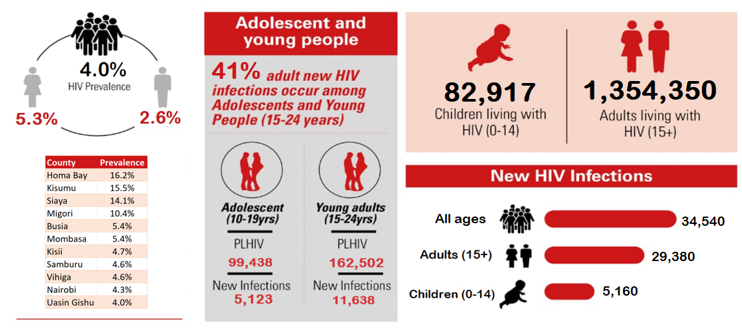 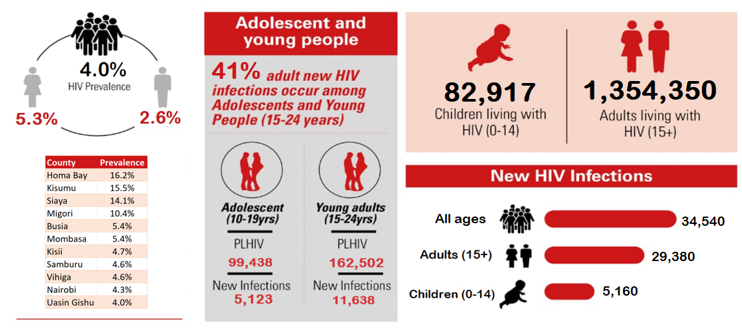 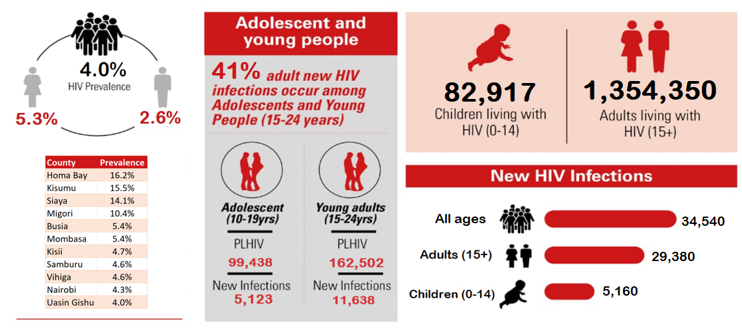 Data Source: NSDCC 2022 HIV Estimates
HIV Risk Factors among AYP
Structural & contextual
Orphanhood
Low HIV prevention knowledge
Child marriage
Sexual violence
Low socioeconomic status
Sexual behaviour
Condomless sex
Early sexual debut (by 15)
Transaction sex
Multiple sexual partners
Factors increasing HIV risk
NATIONAL
Prevalence of risk factors
Partnership characteristics
Older partners
HIV status of partner unknown
Partner living with HIV
Biological
Adolescent pregnancy
Adolescent motherhood
STIs
>20%
5-20%
<5%
Unknown
?
?
?
[Speaker Notes: ombination HIV prevention]
Key vulnerabilities
Low knowledge of HIV prevention
40%  (KENPHIA 2018)
54% among females and 55% among males ( KDHS 2022)
Lower in rural areas and those with less educated
High levels of teenage pregnancies ( ever been pregnant between 15-19 years)
18% (KDHS 2014)
15% ( KDHS 2022)
18% (KHIS 2022)
Sexual debut ( sex before 15 years)
21.5% ( KENPHIA 2018)

Median age of sexual debut
17.4 years in men and 18 years in females (KDHS 2014)
UNAIDS PSE data shows 1269804 young women and 1825982 young men aged 15-24  are at increased risk of HIV.
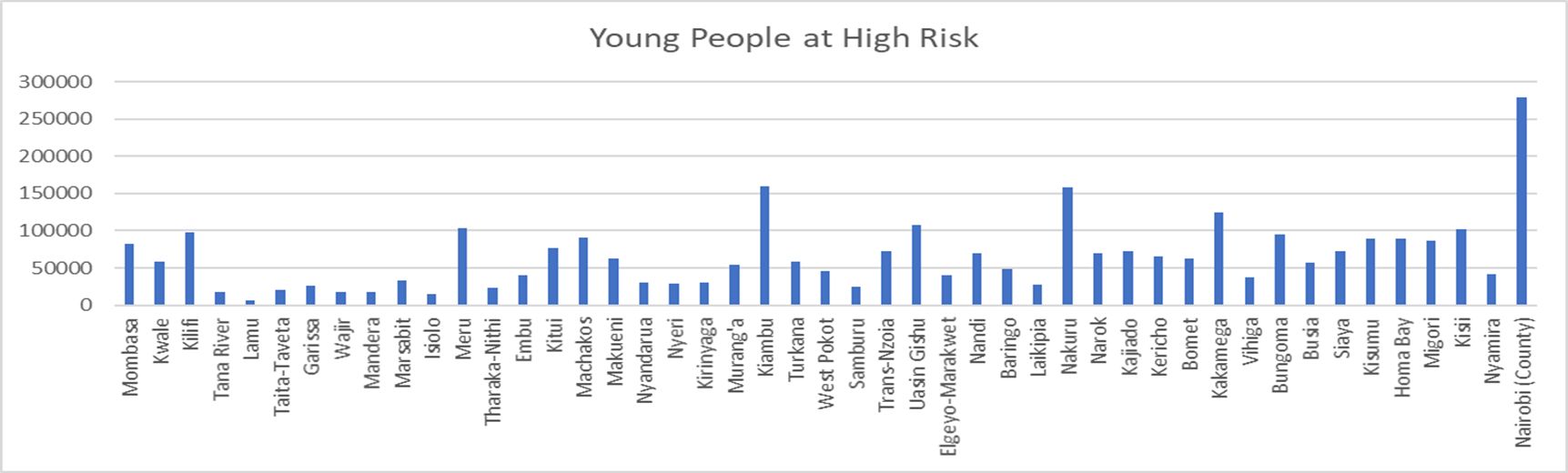 SGBV situation among AYP
7%F vs 4.8%M of those aged 15-19 years and 11.3%F vs 8.1%M among those aged 20-24 years experienced sexual violence. (KDHS2022)

1/3 of the 18-24 did not know where to go for services.12.5%F AND 3.2%M sought services for sexual violence (VACS 2019)

Only 18% of SGBV survivors go through full cascade of care (5th Visit) 

18/79 (22.8%) Seroconversions among 12-17 year olds.
Prevention and Treatment among AYP
Combination prevention needed.
Adherence among young people is low 
HIV testing is low among young people with 49.5%males and 32.4% females aged 15-24 having never tested for HIV (KDHS,2022)
[Speaker Notes: ALHIV-adolescents living with HIV
YALHIV-young adults living with HIV
Information required to drive the 95-95-95, with testing which is the gateway for both prevention and treatment services improved.]
Integrated Health Facility SQA (by NASCOP)
Majority of facilities had disclosure support services – lowest availability in Isiolo & Tana River 
Majority obtained consent for service – lowest in West Pokot (20%), Wajir (29%), & Vihiga (50%)
 HIV combination prevention services were  92% nationally, with Mandera County reporting the least
Majority of facilities had adherence & psychosocial support services
AYP-responsive services were available in majority of the facilities
Peer educators/counselors available in majority of the facilities
Proportion of service providers trained on AYP management nationally  - 78%
Recommendations from SQA/DQA,2024
Emphasize the use of NASCOP’s standardized unique identifier (NUPI) in the AYP program
Provide technical support in service delivery & M/E in KRCS-supported AYP programme
Improve service provision at the community-based centres & safe spaces – multidisciplinary & collaborative approach
provide standardized documentation tools for AYP programme
Sensitize service providers on appropriate documentation of services provided
Scale up HPV immunization screening in AYP programme
Strengthen data management practices – data submission, DQAs, data reviews, preparation of DQIPs, analysis, utilization
Scale up  mental health screening in AYP programme – capacity building, tools
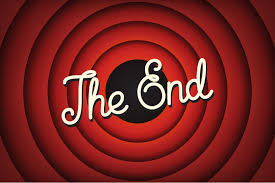